Označování potravin
Mgr. Ing. Eva Trávníčková
metodik
Státní zemědělská a potravinářská inspekce
Profil Státní zemědělské a potravinářské inspekce
Zaměření kontrol:
- hygienické podmínky
- bezpečnost potravin
- složení potravin 
- klamavé a agresivní obchodní praktiky
- oprávněnost podaných spotřebitelských podnětů atd.
2013 -    35 000 kontrol:
- maloobchod 26 000 
- velkoobchod  1 700
- výroba 9 000
ostatní cca 3 000

2013 – výše pokut – 64 121 500 Kč
Profil SZPI - co čeká SZPI po 1. 1. 2015?
Do 31. 12. 2014 – 41 000 provozoven, 425 zaměstnanců, z toho 230 inspektorů
Od 1. 1. 2015 – 106 000 provozoven, 465  zaměstnanců, z toho 265 inspektorů
Označování potravin - Legislativa
Právní předpisy ČR:

Zákon č. 110/1997 Sb., v platném znění, o potravinách a tabákových výrobcích 

Vyhláška č. 113/2005 Sb., v platném znění, o způsobu označování potravin a tabákových výrobků – stanoví podrobnější požadavky na označování potravin obecně

Komoditní vyhlášky

Právní předpisy EU:

Nařízení č. 178/2002 kterým se stanoví obecné zásady a požadavky potravinového práva 

Nařízení č. 1169/2011 o poskytování informací o potravinách spotřebitelům
Nařízení (EU) č. 1169/2011                                       o poskytování informací o potravinách spotřebitelům
Cílem nařízení je poskytnout konečnému spotřebiteli základ, aby mohl učinit informovaný výběr (konečný spotřebitel by měl snadno porozumět informacím uvedeným na obale, jednoduché a srozumitelné údaje). 

na balené potraviny; 
zabalené a nebalené: povinně dle nařízení alergeny, jinak postup dle §§ 7 a 8 zákona č. 110/1997 Sb. o potravinách

účinnost většiny ustanovení od 13. 12. 2014
(výjimky čl. 55 – výživové údaje – od 13. 12. 2016)
Seznam povinných údajů (čl. 9)
název potraviny
seznam složek
alergenní látky
množství složky nebo skupiny složek 
čisté množství potraviny
datum minimální trvanlivosti nebo datum použitelnosti
podmínky uchování nebo podmínky použití
jméno nebo obch. název a adresa PPP
země původu nebo místo původu 
návod k použití
obsah alkoholu - nápoje nad 1,2 % alkoholu 
výživové údaje
Další povinné údaje (čl. 10, příloha III)
„baleno v ochranné atmosféře“
„se sladidlem“
„obsahuje aspartam (zdroj fenylalaninu)“
„obsahuje lékořici“
„obsahuje kofein“ 
„s přidanými rostlinnými steroly“
datum zmrazení
Povinné údaje
povinná velikost písma
povinný český jazyk 
různé pole a seskupení 
     (stejné zorné pole):
- údaje v čl. 9 odst. 1 písm. a), e) a k) 
= název, množství, obsah alkoholu
- údaje čl. 30 odst. 1 a 2 (výživové údaje)
- výživové nebo zdravotní tvrzení + množství látky/látek, k nimž se vztahuje

slovy a čísly - není možné je nahradit symboly, piktogramy nebo obrázky – jen navíc
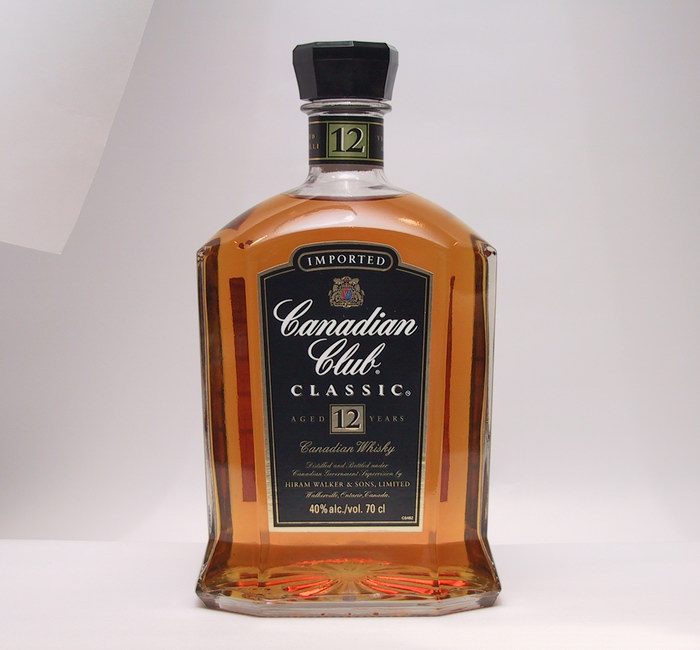 Povinná velikost písma
velikost písmene „x“ – 1,2 mm (kontrast mezi tiskem a pozadím – porovnání jasu?) 
výjimky pro použití min. velikosti písma – obaly jejichž největší plocha je menší než 80 cm2 – 0,9 mm
EK – stanovení pravidel k čitelnosti
Text pouze velkými písmeny –  equivalent  „A“
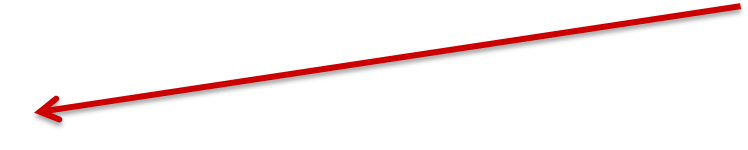 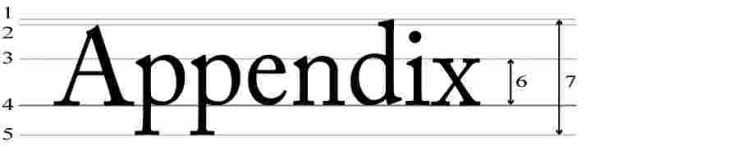 1,2 mm
Velikost písma a největší plocha obalu
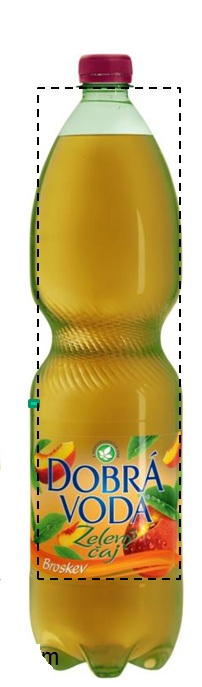 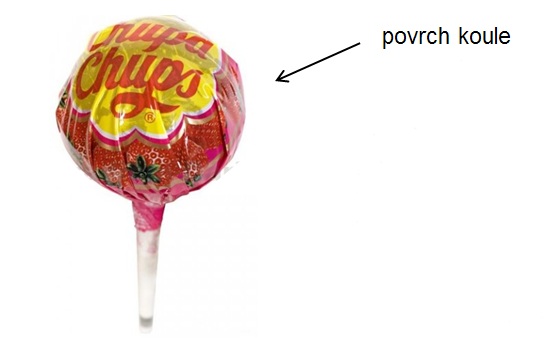 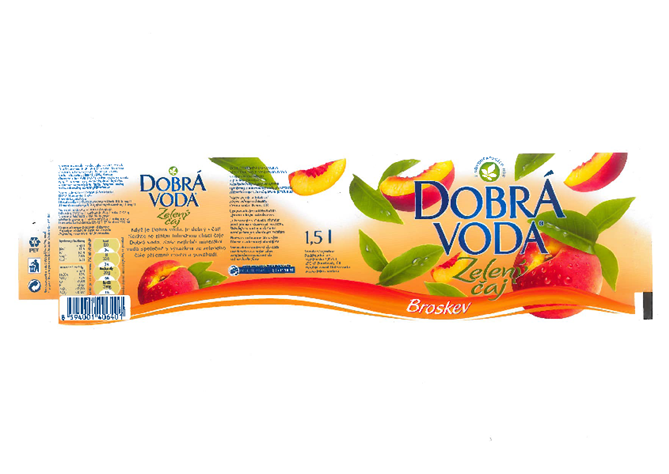 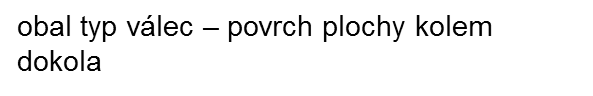 Velikost písma a největší plocha obalu
Největší plocha NENÍ etiketa
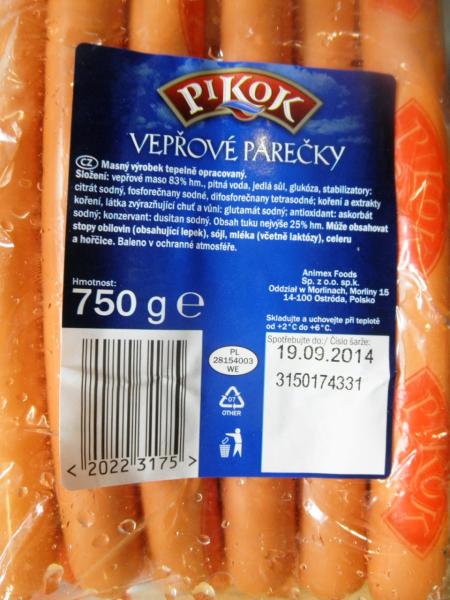 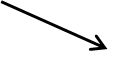 Největší plocha
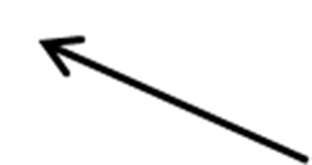 Etiketa
Značení alergenů
čl. 21 + příl. II nařízení 1169/2011

Zvýraznění od ostatních složek v seznamu – cílem je jasné odlišení

 Zvýraznění alergenů v seznamu složek zajišťuje, že spotřebitelé seznam  složek i nadále kontrolují 

Alergie i na jiné látky, než jsou uvedeny v seznamu alergenů → nelze  označení „bez alergenů“

Pokud není uveden seznam složek uvedou se alergeny slovem „obsahuje“ a jejich výčtem

Nevyžaduje se, pokud názve odkazuje na alergen
Značení alergenů
zvýrazní se část nebo celek – sušené mléko x sušené mléko

pokud jsou všechny složky alergeny – odlišení celku od ostatních povinných údajů

uvedení kategorií z přílohy II ve složení je nutné jen pokud složka jasně neodkazuje na alergen
     	- kapr
             - tapeska křížová (měkkýš)
	- solea evropská, mořský jazyk, (ryba)

živá jogurtová kultura – nepatří mezi látky vyvolávající alergie podle nařízení 1169/2011
Uplatňování Nařízení (EU) č. 1169/2011 aneb časté dotazy
Alergeny – čl. 21 + příl. II
Složení: cukr, kakao, laktóza, rýžová mouka, arašídy

Složení: cukr, kakao, LAKTÓZA, rýžová mouka, ARAŠÍDY

Složení: cukr, kakao, laktóza, rýžová mouka, arašídy

Složení: cukr, kakao, laktóza, rýžová mouka, arašídy

Složení: cukr, kakao,             ,, rýžová mouka, 

Složení: cukr, kakao, laktóza, rýžová mouka, arašídy
arašídy
laktóza
Čisté množství – čl. 23 + příl. IX
tekuté produkty – objemové jednotky
(např. nápoje, oleje, mléko)  

ostatní – hmotnostní jednotky
(např. zmrzliny, kečup, jogurt)

Polotuhé, polotekuté – může být stanoveno vyhláškou
Země původu - čl. 26
drůbeží, vepřové, skopové, kozí – 1.4. 2015
(země chovu a země porážky)

 pokud by opomenutí údaje mohlo uvést spotřebitele v omyl ohledně skutečné země původu (mapy, značky -český produkt), 

země původu primární složky – po přijetí prováděcích aktů
země původu prim.  složky nebo info o odlišném původu 

pro další potraviny – jen zprávy Komise
Výživové údaje
povinné od 13.12. 2016

před 13.12.2016
dobrovolně uvedené→1169/2011 
                                           
Potraviny bez NO po 2016 – vyčerpání již vyrobených (balených) potravin 
Nevztahuje se na zásoby obalů
Výživové údaje
Výživové údaje (čl. 30)
povinné výživové údaje
lze doplnit POUZE:
energie
 tuk 
 nasycené MK
 sacharidy
 cukr
 bílkoviny 
 sůl
mononenasycené MK
 polynenasycené MK
 polyalkoholy
 škrob
 vláknina
 vitamíny nebo min. látky
Vypuštění výživových údajů
doplňky stravy – směrnice 2002/46/ES         vyhláška
přírodní min. vody – směrnice 2009/54/ES        vyhláška
největší plocha je menší než 25 cm2
nápoje s obsahem alkoholu nad 1,2% obj. 
potraviny dodávané v malých množstvích přímo konečnému spotřebiteli
Vypuštění výživových údajů
Nezpracované produkty obsahující jedinou složku nebo skupinu složek 
Produkty zpracovaní pouze zráním, které obsahují jedinou složku  nebo skupinu složek
Byliny, koření nebo jejich směsi 
Sůl
Stolní sladidla
Bylinné a ovocné čaje 
Kvasné octy
Aromata
Přídatné látky 
Pomocné látky
Potravinářské enzymy
Želatina
Želírující složky 
Kvasnice 
Žvýkačky
Výživové údaje - opakování (čl. 30)
Lze opakovat tyto údaje:

energie

NEBO 

Energie spolu s množstvím tuku, nasycených mastných kyselin, cukrů a soli

opakované údaje (čl. 30 odst. 3)
v hlavním zorném poli a velikostí písma min. 1,2 mm

uzavřený seznam – není možné rozšiřovat!
lze i v jiném formátu než tabulka nebo v řadě za sebou
Způsob uvádění výživových údajů (čl. 34)
stejné zorné pole
 velikost písma min. 1,2 mm
- společně ve srozum. formátu 
 pořadí dle přílohy XV
 v tabulce s číselnými hodnotami,  
  případně v řadě za sebou 
  (při nedostatku místa)
Povinné výživové údaje (čl. 30 odst. 1)
Dobrovolné výživové údaje (čl. 30 odst. 2)
hlavní zorné pole
 velikost písma min. 1,2 mm
 i v jiném formátu než povinné 
  výživové údaje
Opakované údaje (čl. 30 odst. 3)
Výživové údaje – formy vyjádření údajů
čl. 32 + příloha XIII a příloha XV
energie a obsah živin  - měrné jednotky – kJ/kcal, g, (vitamíny a min. látky – mg, µg) – příloha VIII a příloha XV
vyjádření na 100g nebo 100ml – dle jednotek (čistého množství)
NAVÍC - energie a obsah živin lze vyjádřit jako % podílu ref. hodnot příjmů na 100g nebo 100ml (dle přílohy XIII)
V těsné blízkosti uvést „Referenční hodnota příjmu u průměrné dospělé osoby (8 400 kJ/2 000 kcal)“
Výživové údaje – formy vyjádření údajů
Za určitých podmínek lze vyjádřit výživové údaje na porci nebo jednotku spotřeby: 
velikosti porce nebo spotřební jednotky je definována
uveden počet porcí nebo jednotek obsažených v balení
 snadno srozumitelné (text, obraz, symbol..)
  v těsné blízkosti NO
Novela zákona č. 110/1997 Sb. o potravinách a tabákových výrobcích
Balené potraviny - § 6
 
údaj o třídě jakosti (pokud stanoví vyhláška nebo předpis EU)

seznam složek u nápojů nad 1,2 % obj. alkoholu

symbol „e“  - možné po splnění požadavků zák. o metrologii

další údaje, stanoví-li tak vyhláška nebo veterinární zákon

požadavky nařízení (EU) č. 1169/2011 – čl. 9 a čl. 10
    
povinnost uvést šarži zachována – ustanovení § 9
Novela zákona č. 110/1997 Sb. o potravinách a tabákových výrobcích
Potraviny zabalené bez přítomnosti spotřebitele  - § 7
Na obalu
název a adresa PPP, který potravinu vyrobil
název potraviny
čisté množství
seznam složek
země původu (podle nařízení (EU) č. 1169/2011)
způsob uchování
DMT/DP
údaje podle čl. 10 odst. 1 nařízení (EU) č. 1169/2011 (např. „se sladidly“)
údaje podle čl. 44 odst. 1 písm. a) nařízení (EU) č. 1169/2011 (alergeny)
údaj o množství hlavní složky (pokud stanoví vyhláška)
údaj o třídě jakosti (pokud stanoví vyhláška)
případné další údaje dle specifických vyhlášek nebo předpisů EU

způsob označení – prováděcí právní předpis
Novela zákona č. 110/1997 Sb. o potravinách a tabákových výrobcích
Nebalené potraviny - § 8
V těsné blízkosti potraviny  
název  a adresa PPP, který potravinu vyrobil
název potraviny
údaj o množství hlavní složky (pokud stanoví právní předpis)
údaj o třídě jakosti (pokud stanoví právní předpis)
země původu (podle nařízení EU č. 1169/2011) 

V blízkosti místa nabízení k prodeji
datum použitelnosti (nebo až na etiketu potraviny zabalené na žádost spotřebitele)
údaj o přítomnosti alergenů (způsobem dle nařízení (EU) č. 1169/2011)

Na vyžádání spotřebitele nebo jinou formou zpřístupnit
seznam složek
množství zdůrazněné složky
Děkuji za pozornost